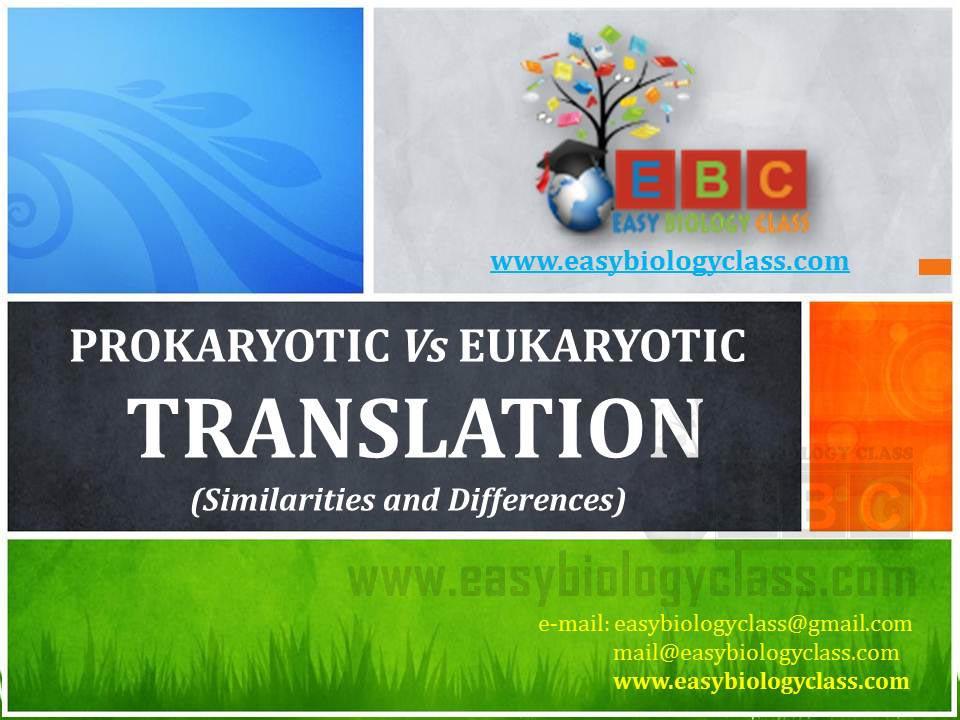 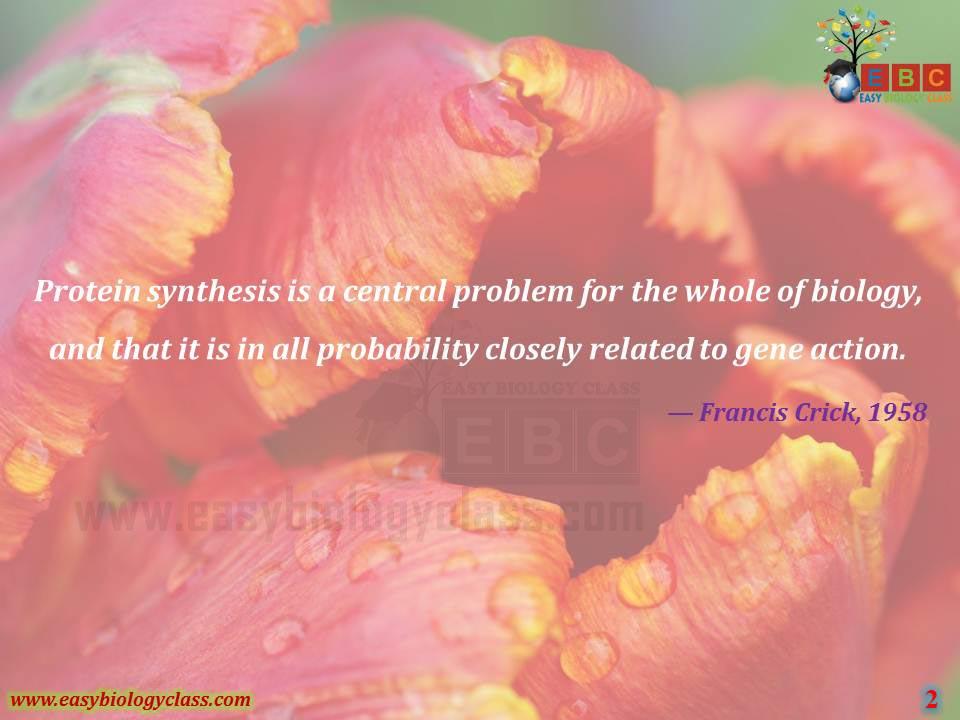 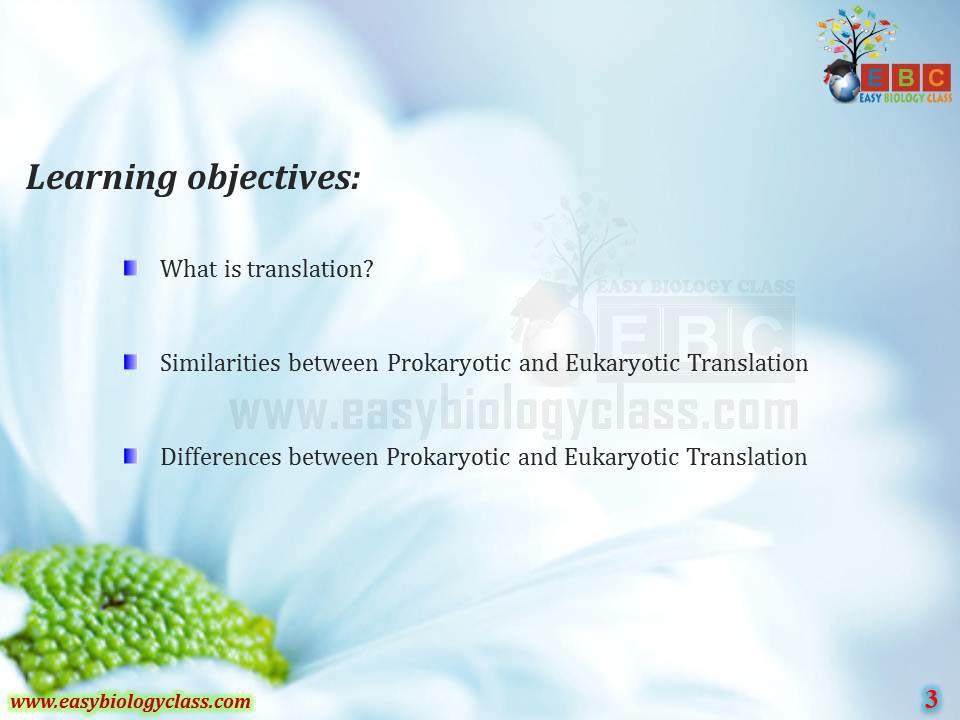 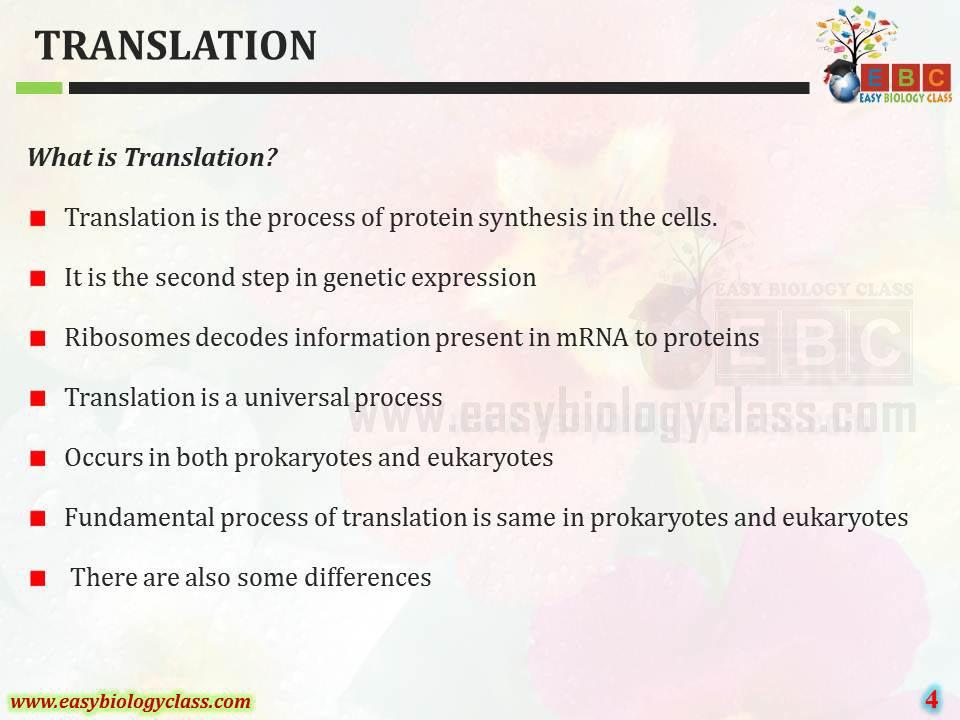 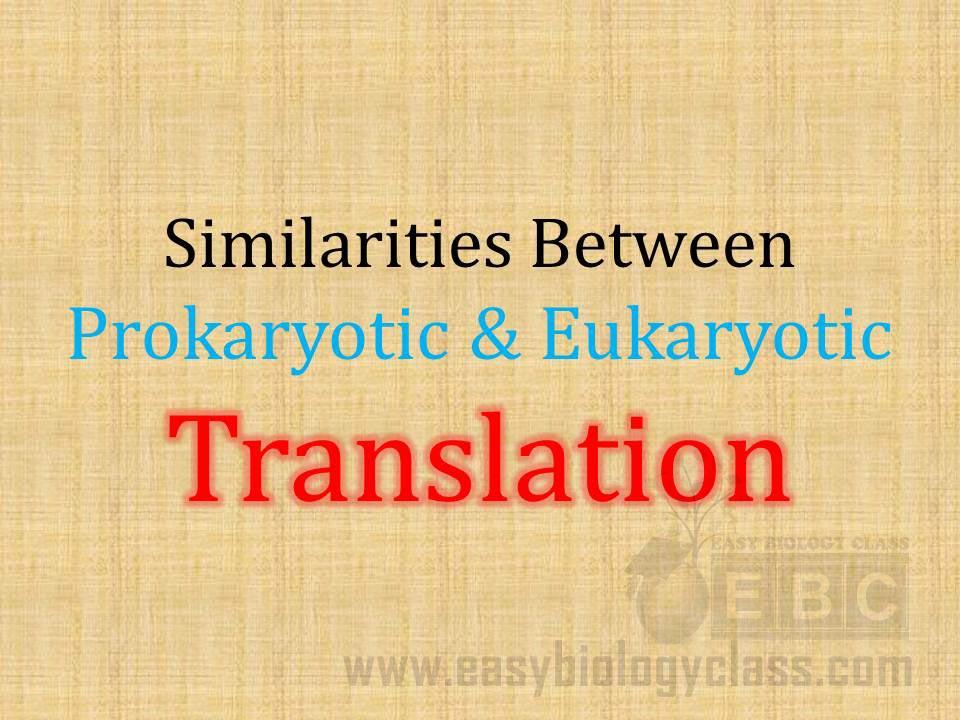 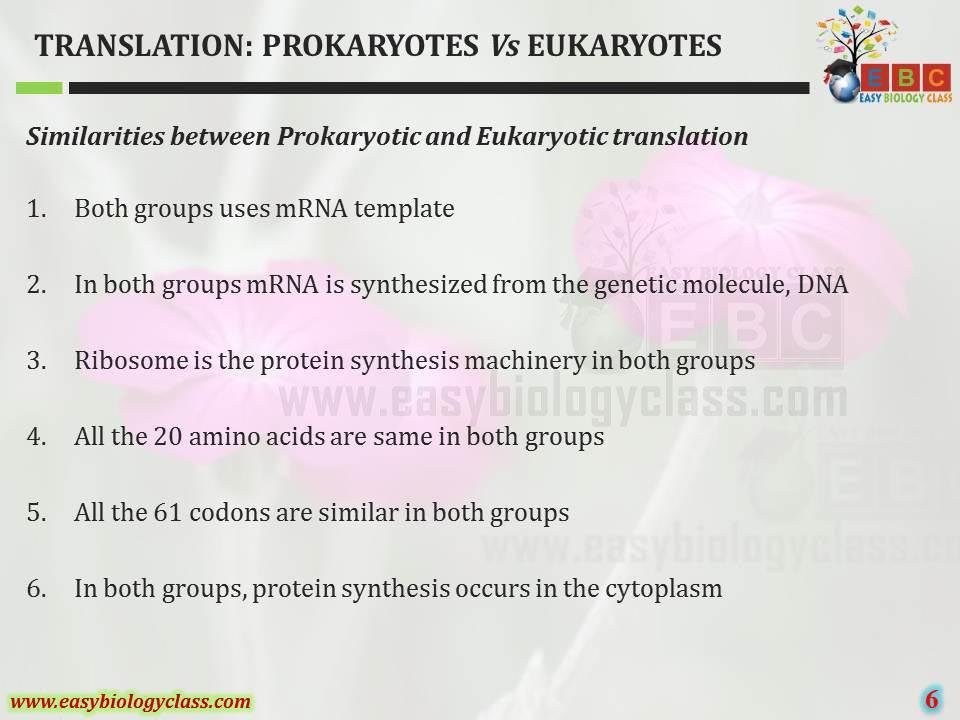 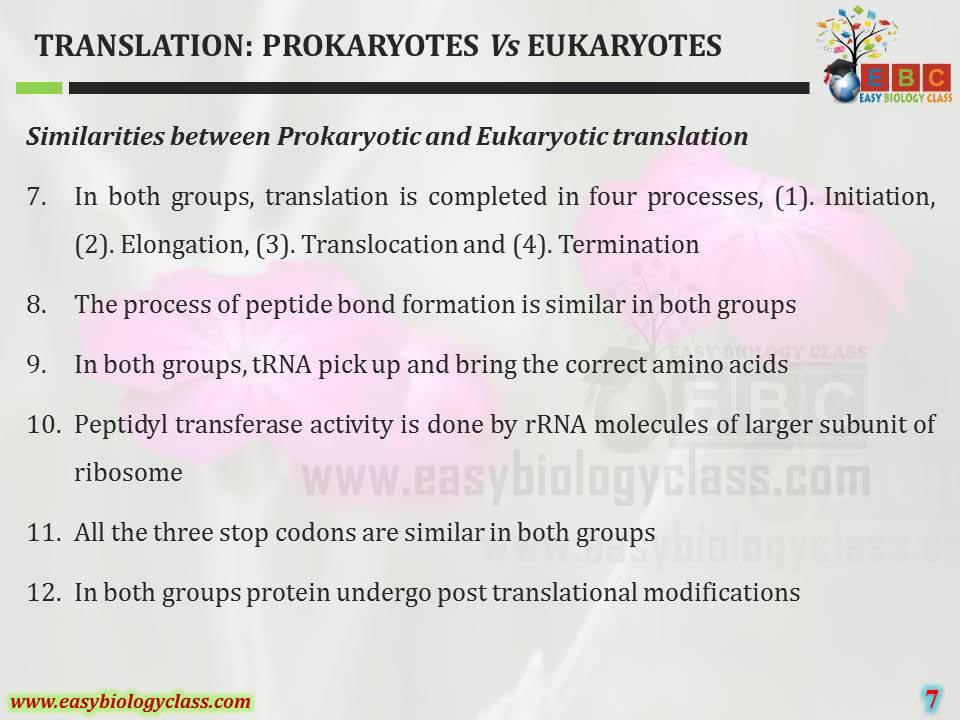 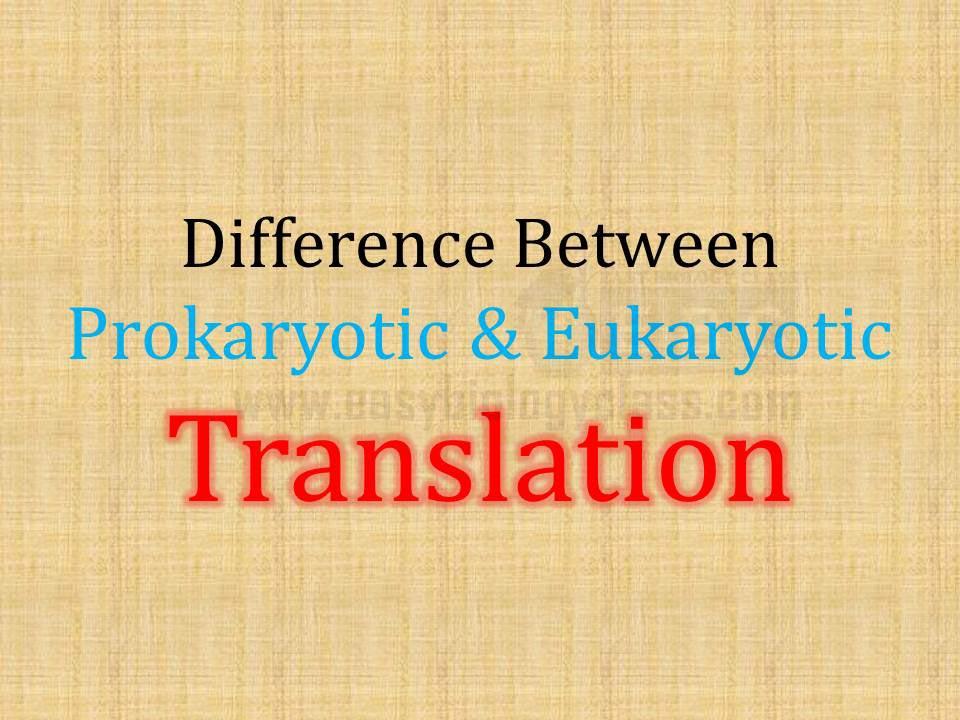 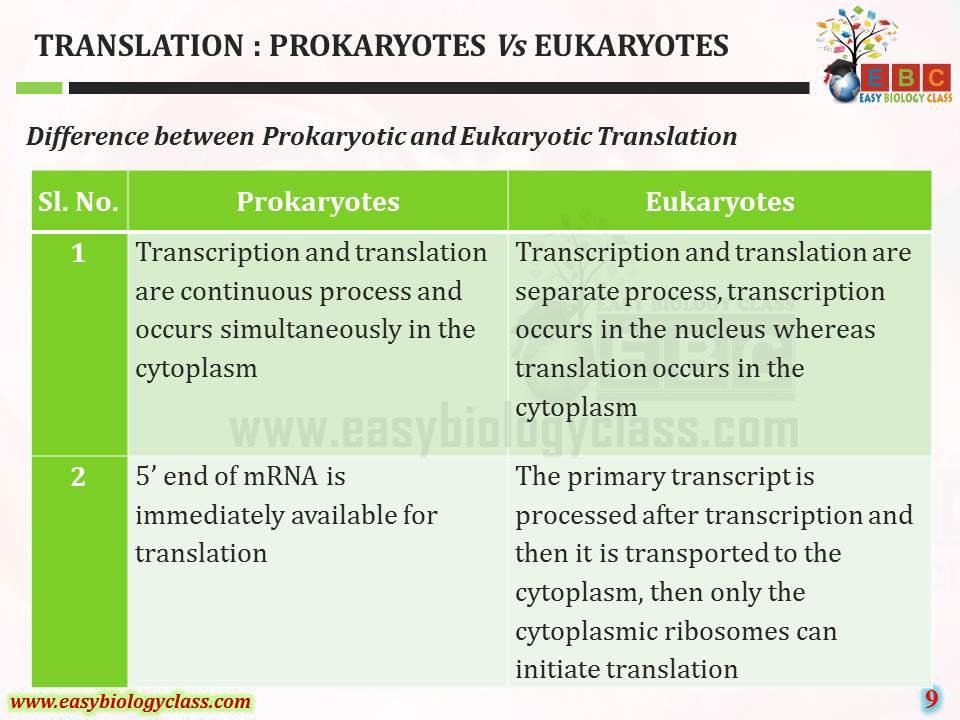 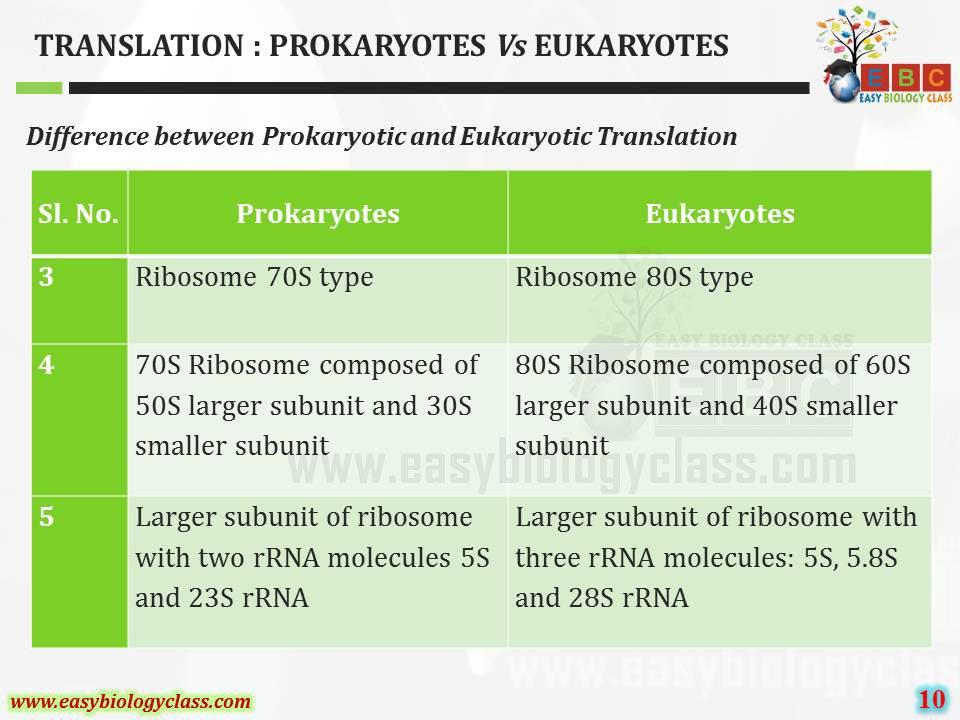 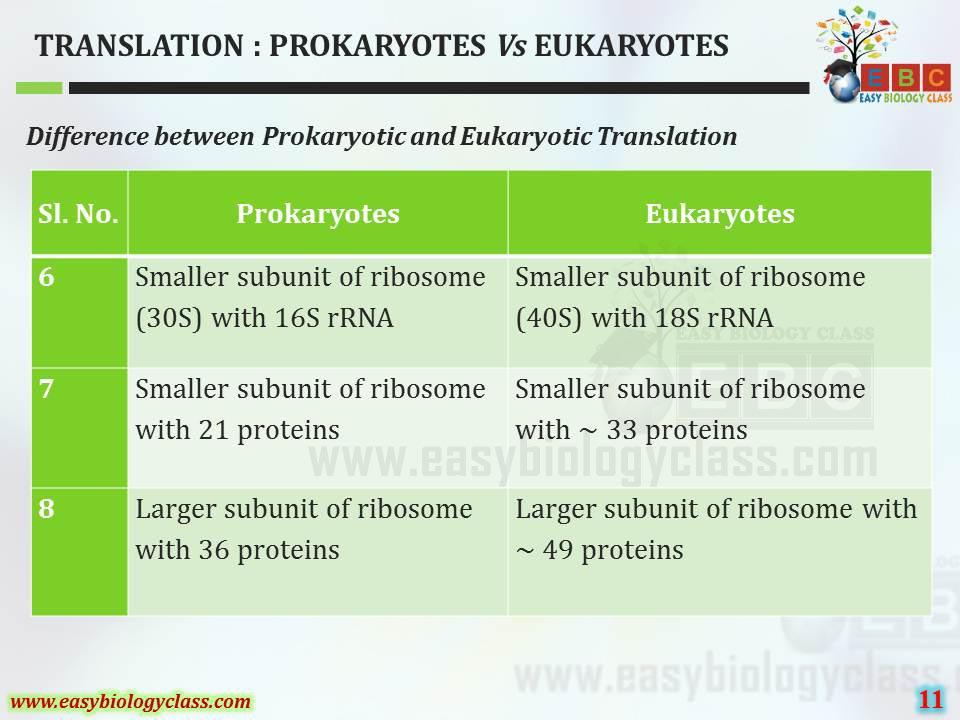 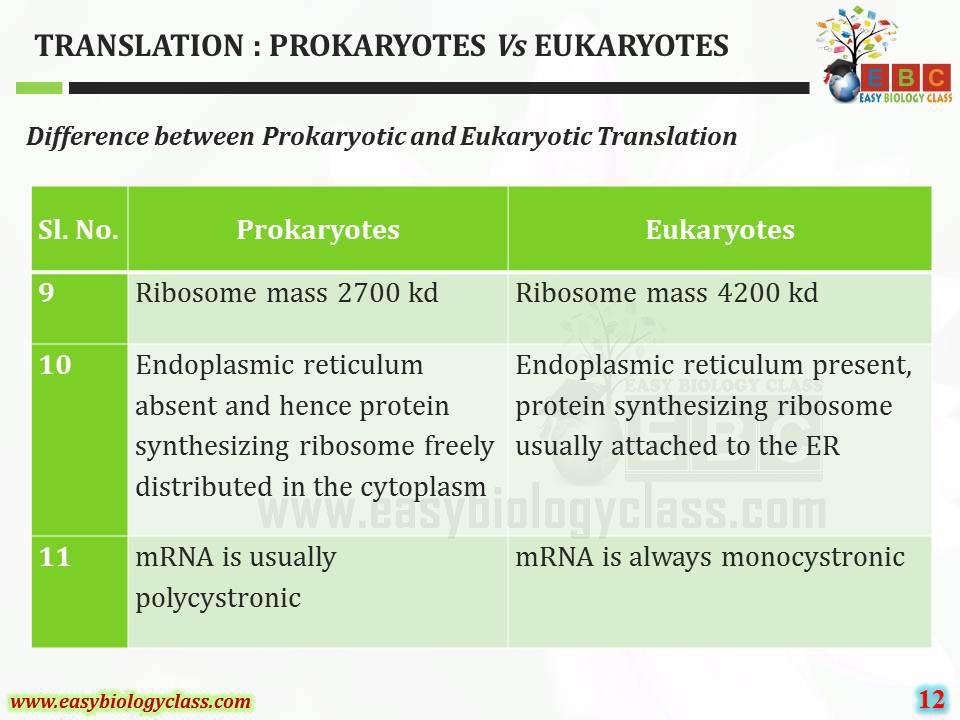 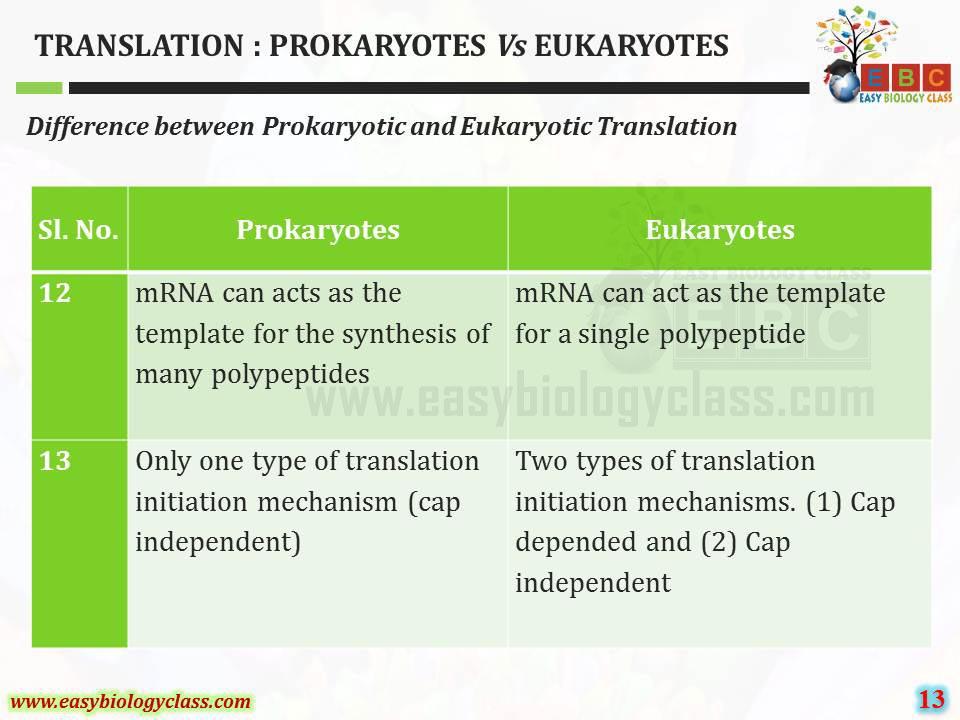 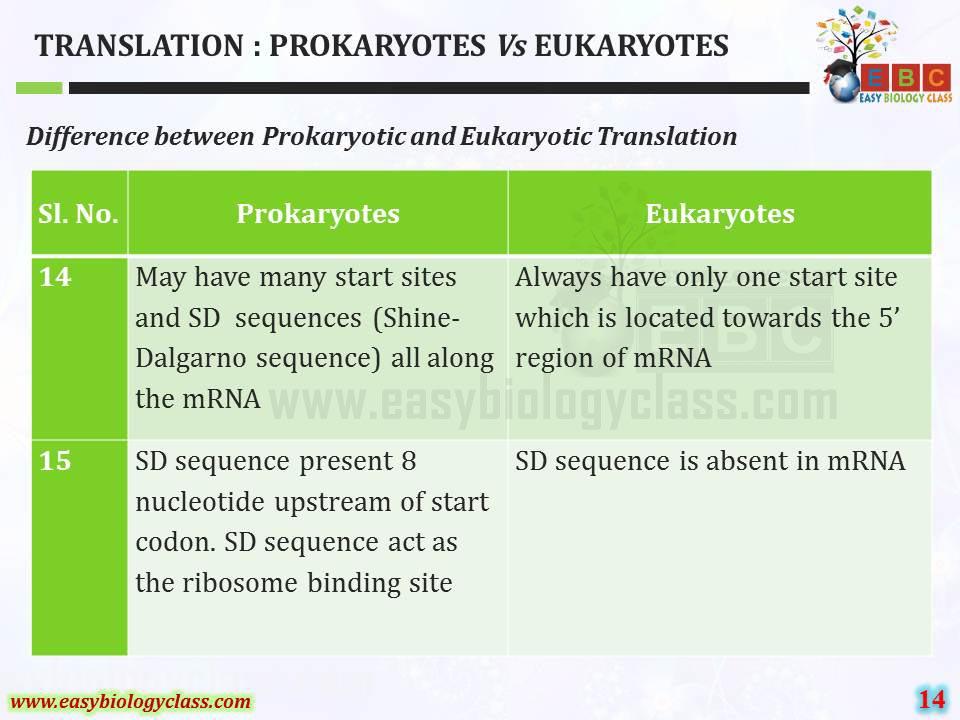 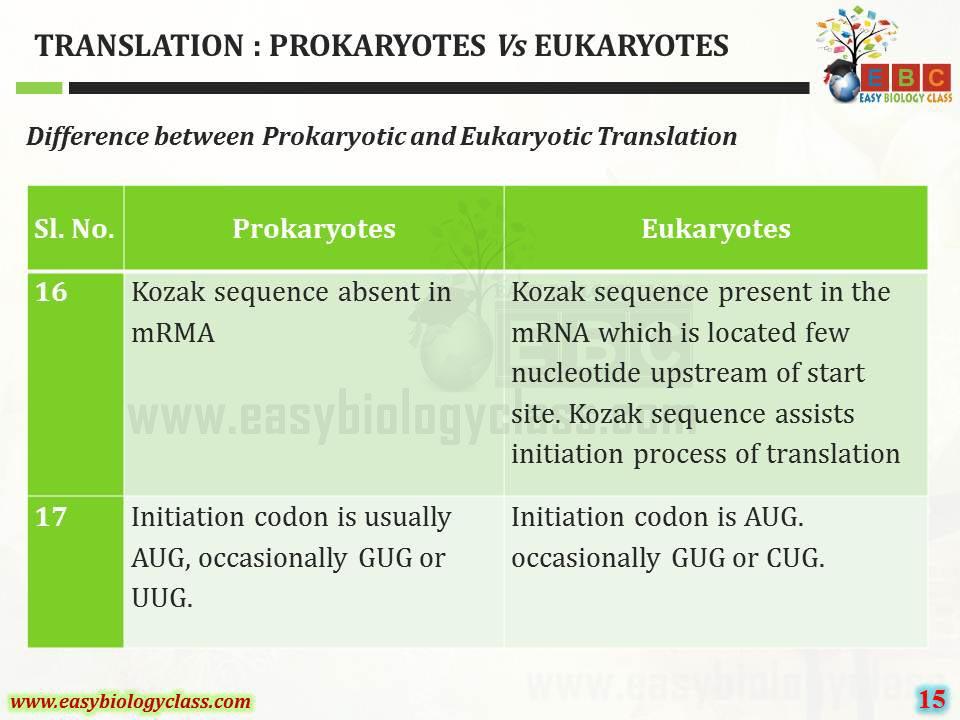 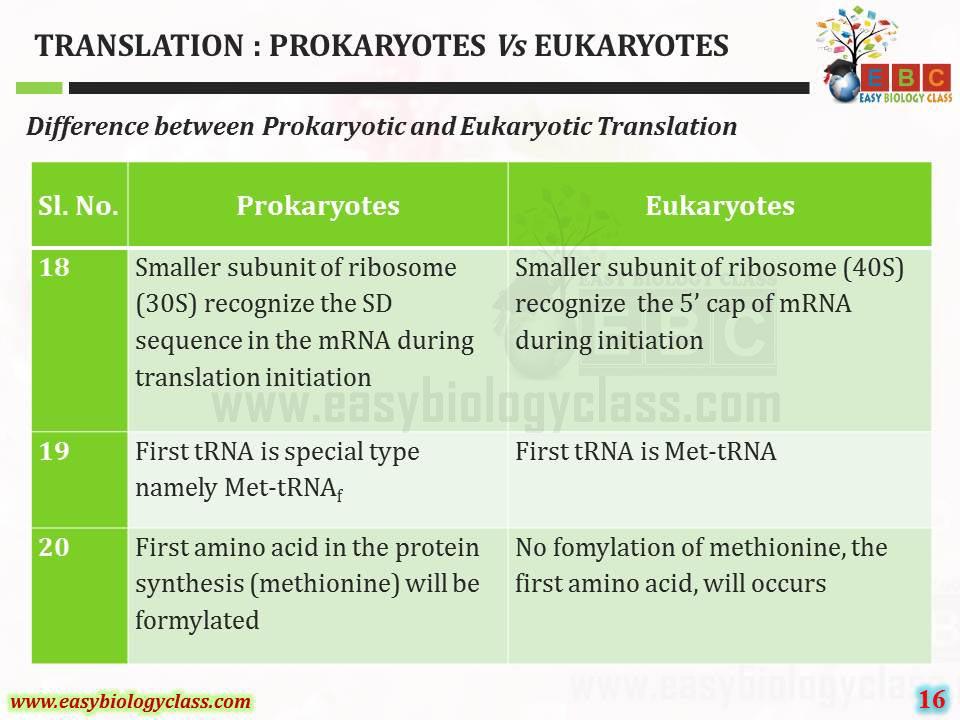 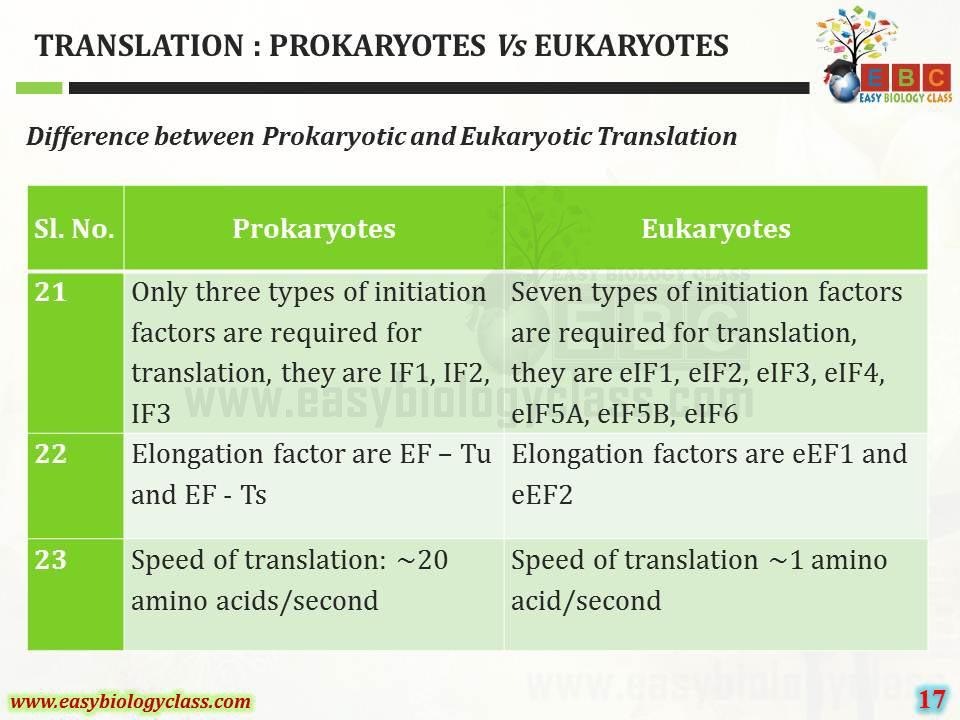 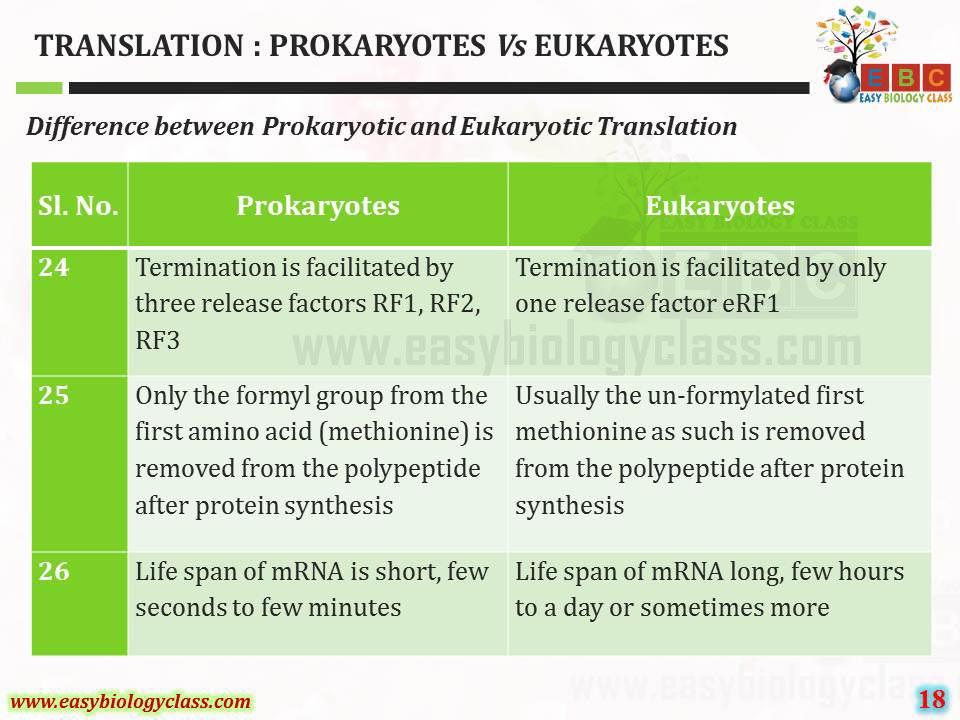 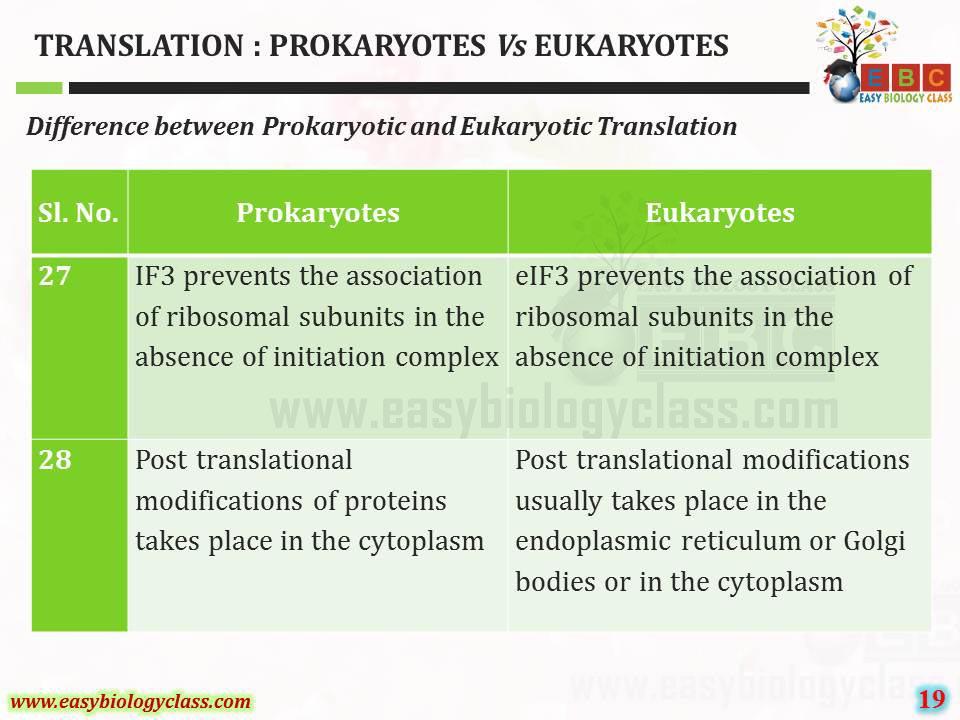 For a detailed description of this topic, please visit…
http://www.easybiologyclass.com/difference-between-prokaryotic-and-eukaryotic-translation
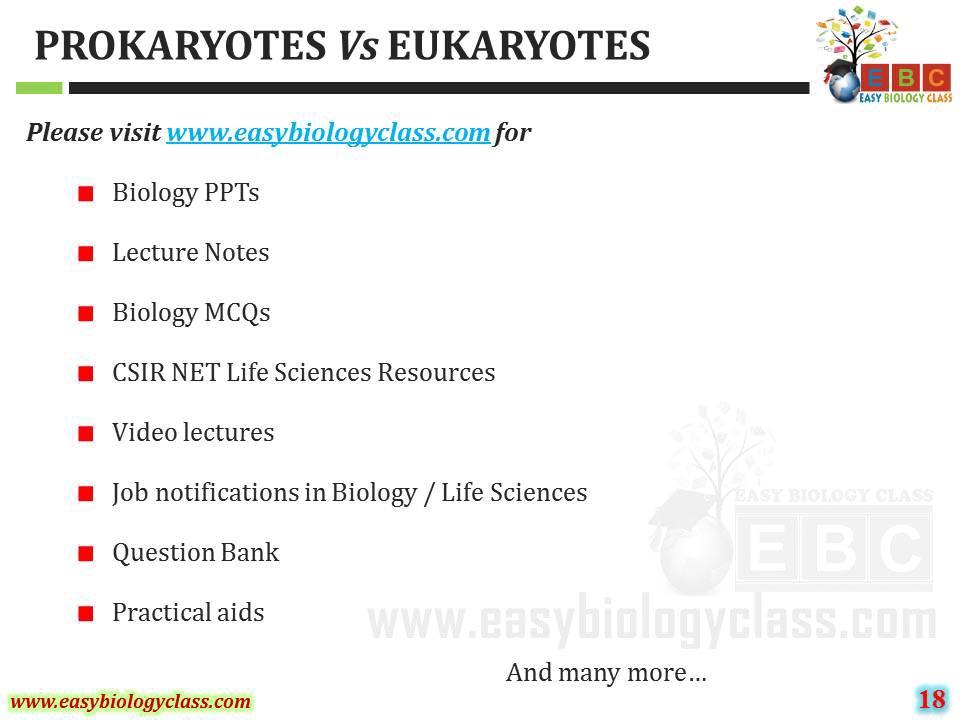 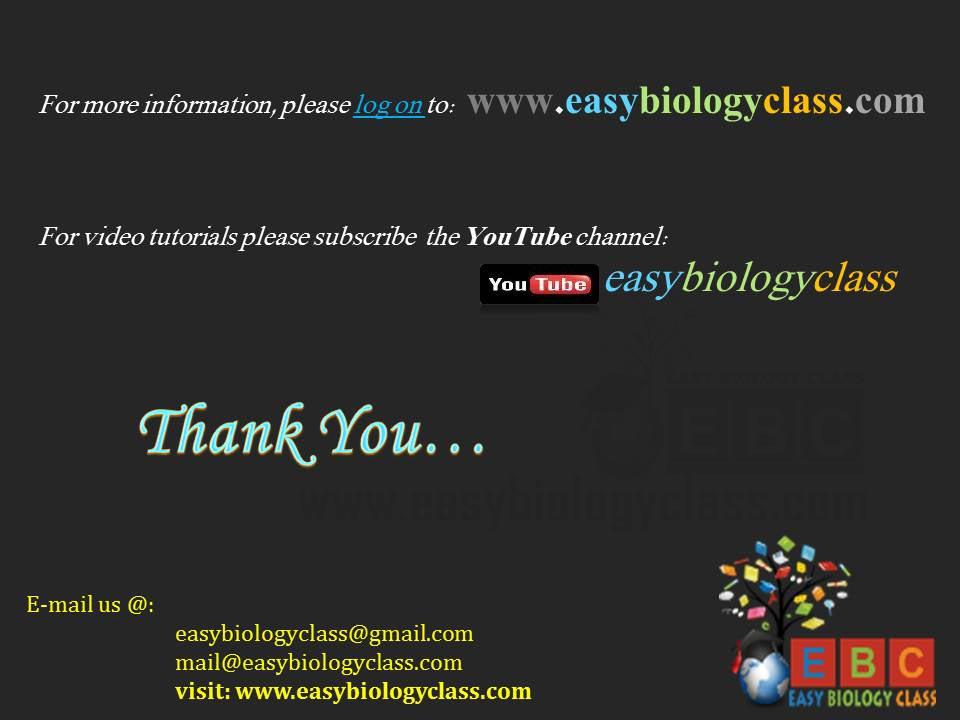